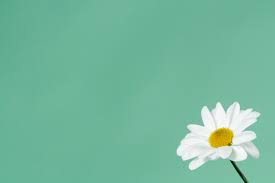 PHÒNG GIÁO DỤC VÀ ĐÀO TẠO QUẬN THANH XUÂN
TRƯỜNG MẦM NON TUỔI THẦN TIÊN


LĨNH VỰC PHÁT TRIỂN NGÔN NGỮ

ĐỀ TÀI: Kể truyện sáng tạo
Đối tượng: Mẫu giáo nhỡ
Số lượng: 20 -22 trẻ
Thời gian: 20 – 25 phút
Người thực hiện: Nguyễn Thị Thanh Thủy  


Năm học 2018 - 2019
Ổn định tổ chức:
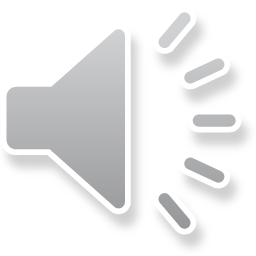 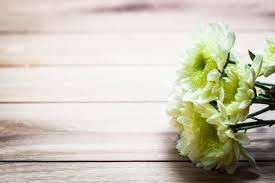 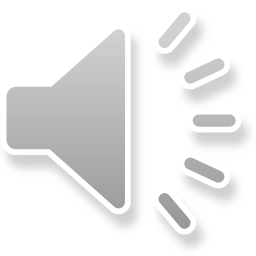 Trẻ kể truyện sáng tạo
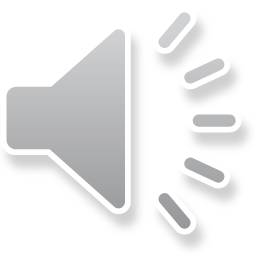 3. Kết thúc:
Múa “Mẹ yêu nhé”
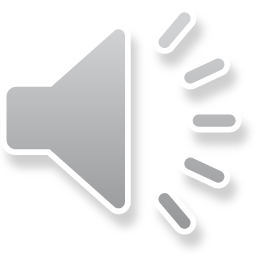